“Here is your country. Cherish these natural wonders, cherish the natural resources, cherish the history and romance as a sacred heritage, for your children and your children's children. Do not let selfish men or greedy interests skin your country of its beauty, its riches or its romance.” ― Theodore Roosevelt

“Only when the last tree has died and the last river been poisoned and the last fish been caught will we realize we cannot eat money”
-Cree Indian Proverb
Ecosystems and Conservation Biology
Chapter 36
Ecosystems
Ecosystem: a community of biological organisms with the ____________ components with which the organisms interact. 
Biotic factors: living components of an ecosystem
All the organisms within a given area (bacteria, fungi, plants and animals) including the interactions (predation and competition) among those organisms  

___________ factors: non-living components of an ecosystem
Chemical components of the soil, water, and air
Precipitation, temperature, soil, humidity
Classification of Biomes
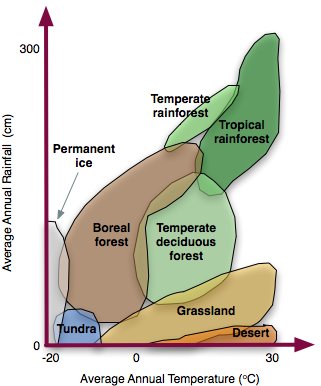 Biome: large ecosystems on earth characterized by fluctuations (seasonality) in the temperature and precipitation


_______________________ are two most important factors in determining habitat and biome type
Major Terrestrial Biomes on Earth
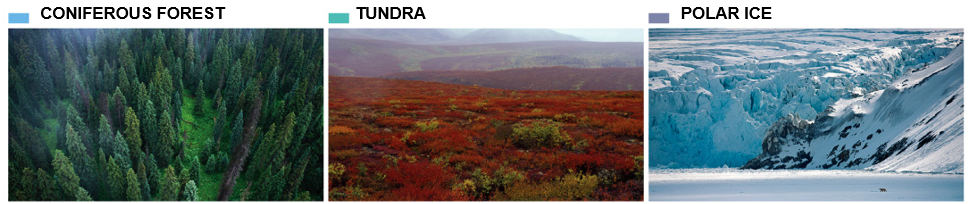 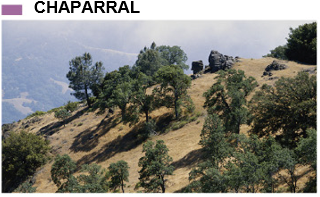 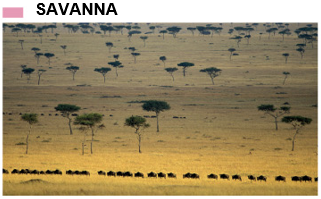 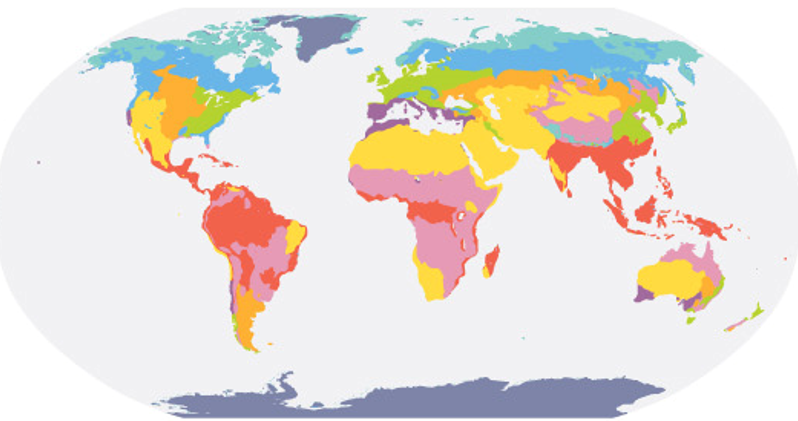 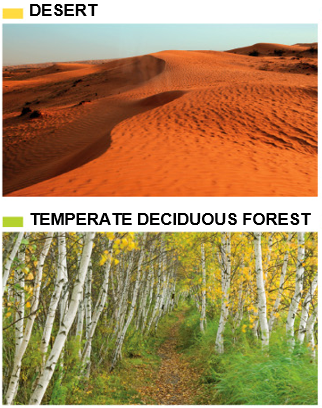 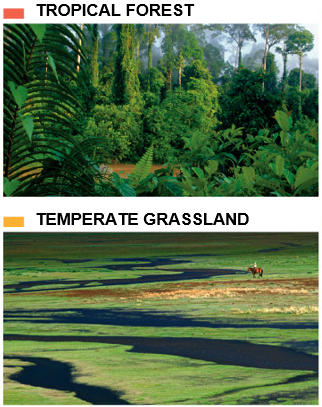 Major Aquatic Biomes in North America
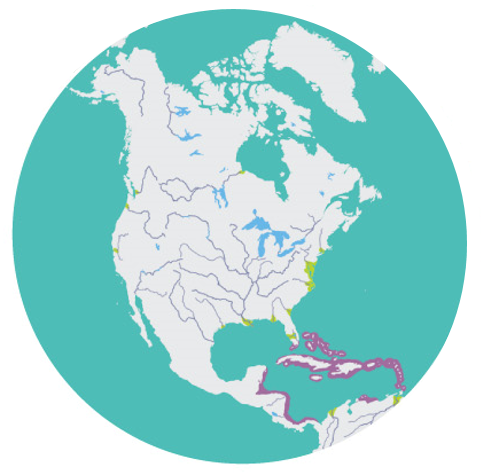 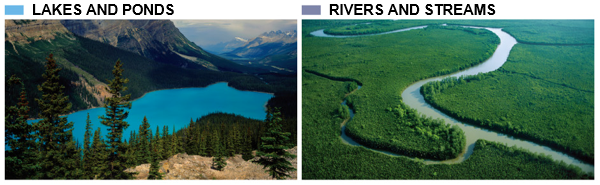 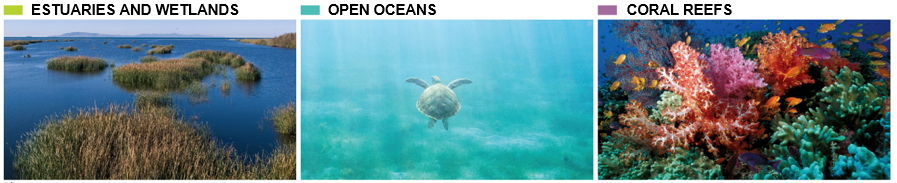 Factors that Cause the Ecosystems on Earth
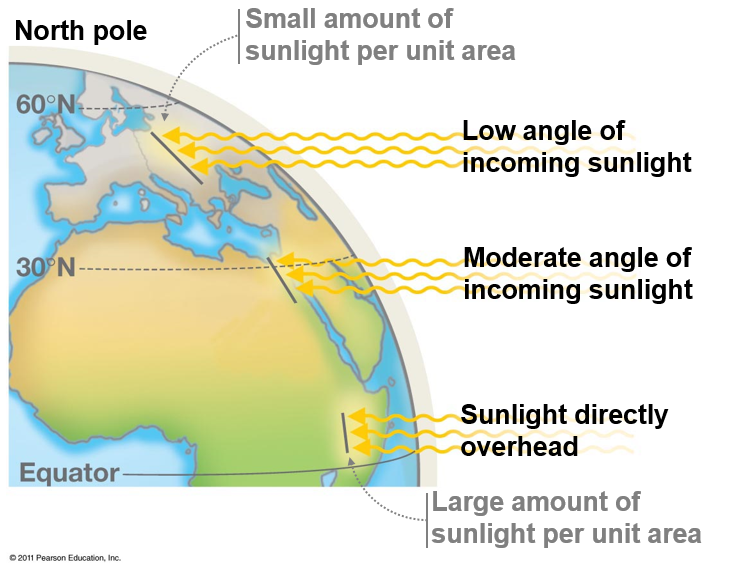 Distribution of solar energy
Solar energy is greatest at the _____________

Due to curvature of earth, sunlight is spread out over larger areas near the poles
Factors that Cause the Ecosystems on Earth
__________________ on its axis as it rotates around the sun
June 21st = summer solstice, longest day of the year in northern hemisphere
December 21st = winter solstice, shortest day of the year in northern hemisphere
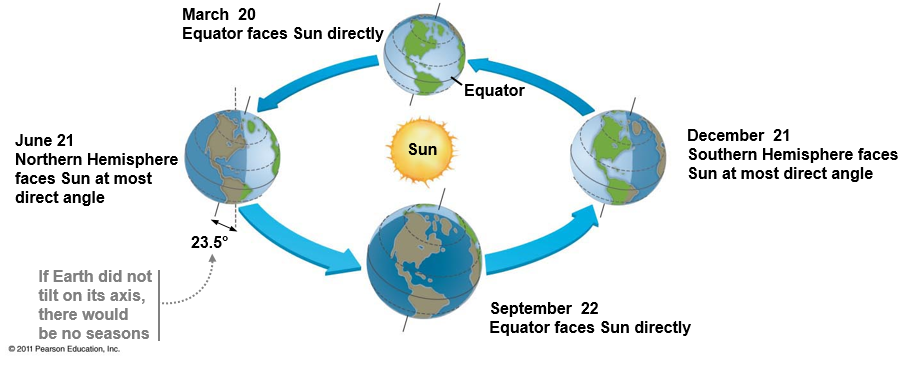 Factors that Cause the Ecosystems on Earth
Solar heat causes air to warm and rise. 
Warm air holds more moisture than cold air
Rising air cools the farther it gets from the earths surface
Cooling air loses moisture causing rainfall.
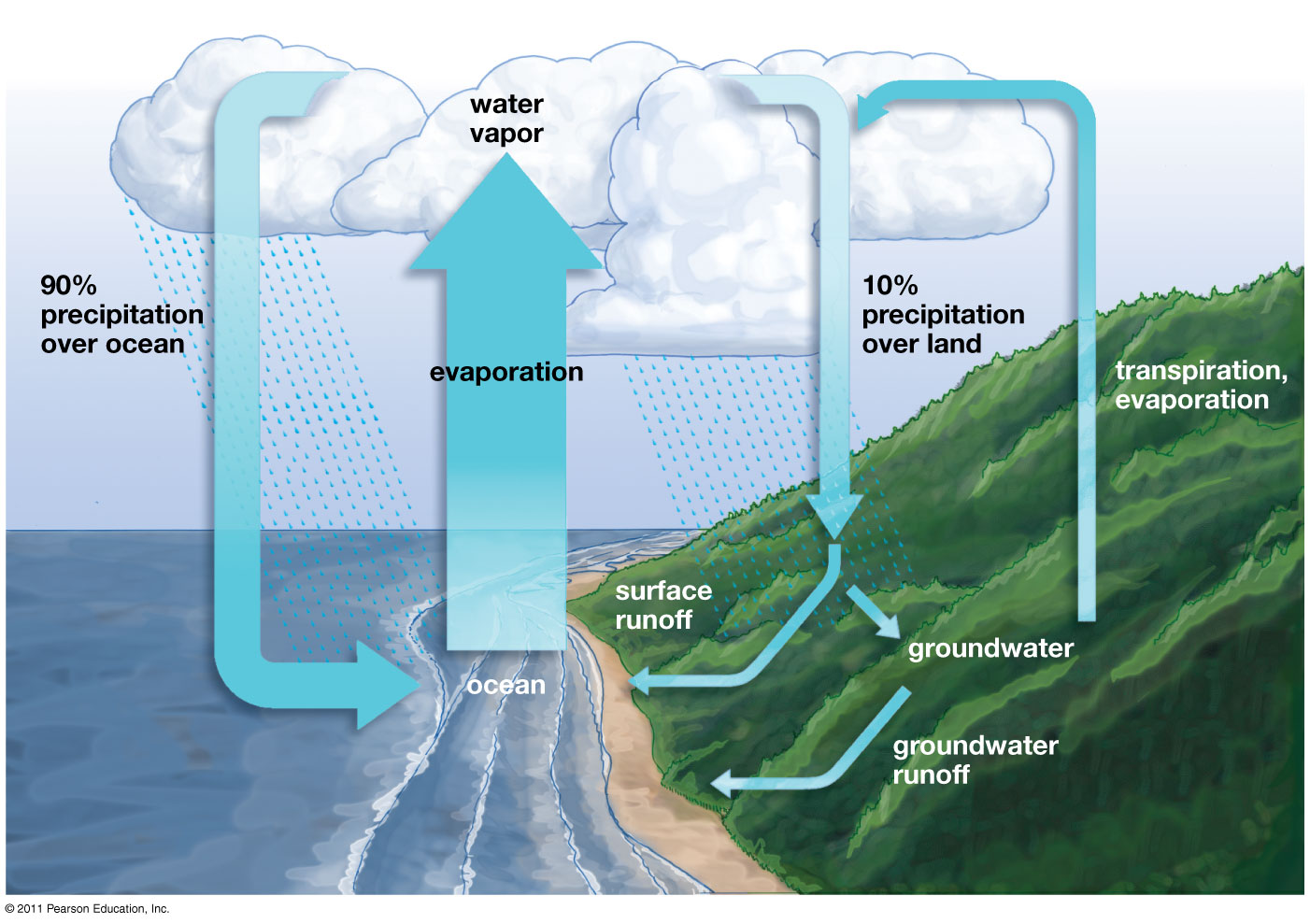 Factors that Cause the Ecosystems on Earth
____________: large scale atmospheric pattern where warm, wet air rises at the equator and cools at it moves poleward, with dry air descending at about ____° N and S latitude
Creates subtropical deserts, trade winds, hurricanes and jet streams
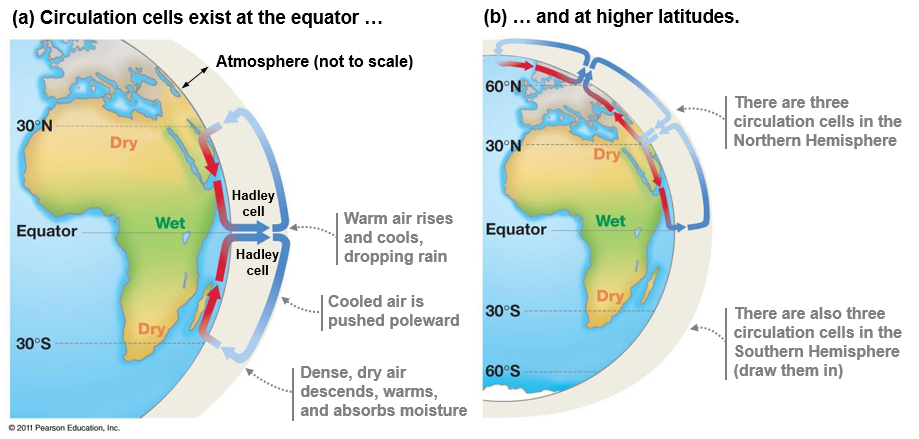 Precipitation Patterns on Earth
Nearly all __________ on earth are located around 30° N and S latitude
Factors that Cause the Ecosystems on Earth
______________ effect: air from the ocean cools and drops moisture as it rises over coastal mountains causing dry conditions on the back side of mountains
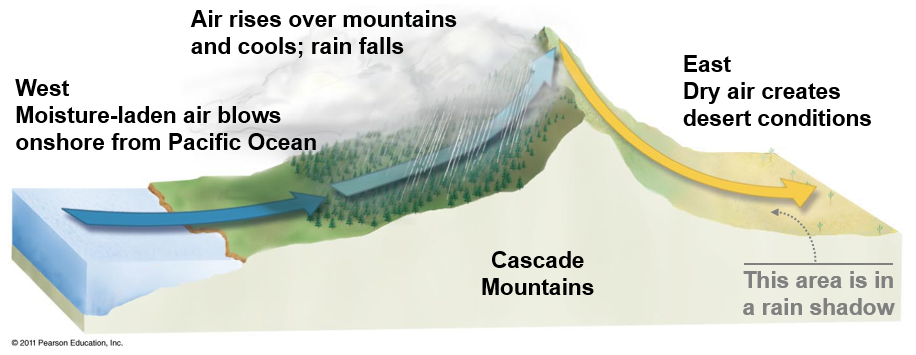 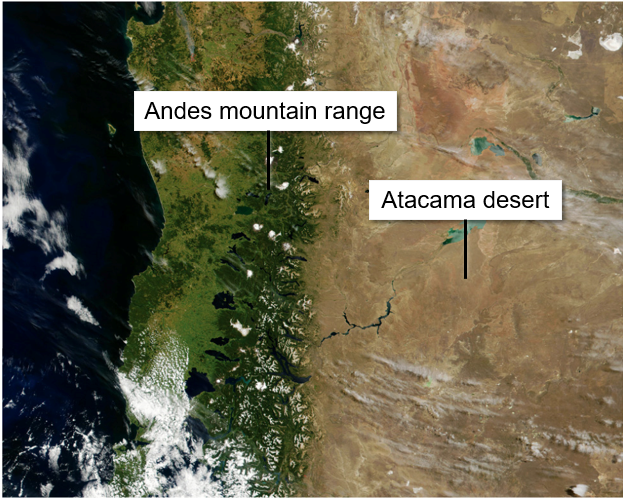 Mediterranean Climate
____________ biome
Wet, mild winters and hot, dry summers
Western sides of continents
Species adapted to drought, flood and fire
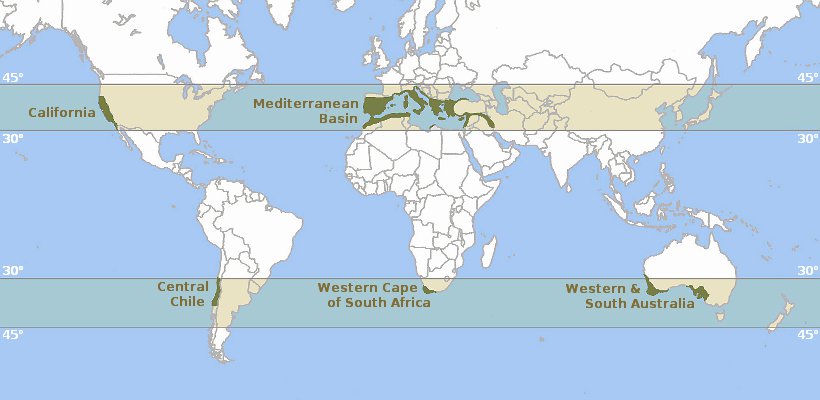 Local California Ecosystems
Chaparral
Summer _______ tolerant plants
Larger, more woody species than CSS
Many evergreen species
Oaks, manzanita, chamise

Adaptations to infrequent _____

Small, hard leaves with waxy cuticle 

Elevation typically between             500 – 4500ft above sea level
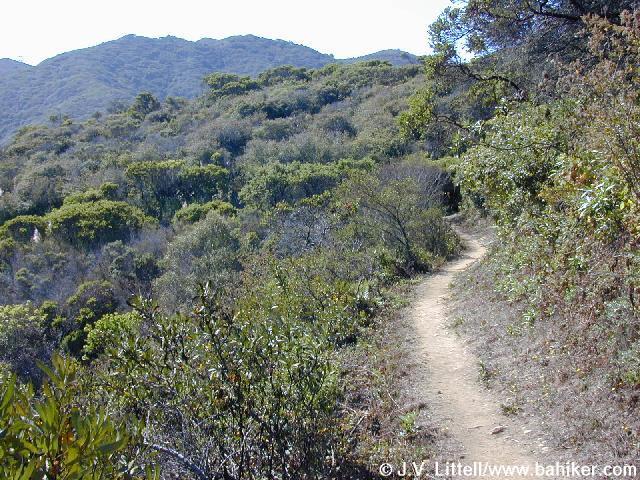 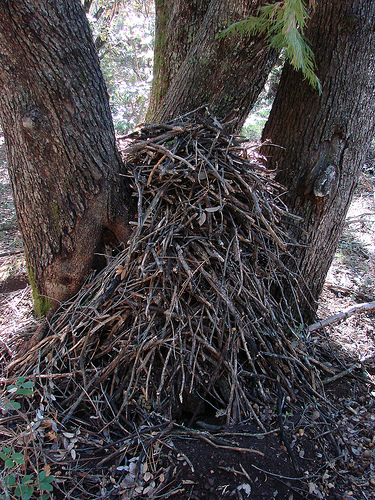 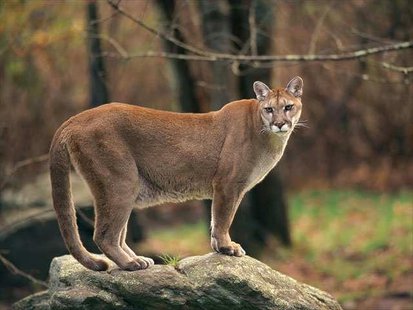 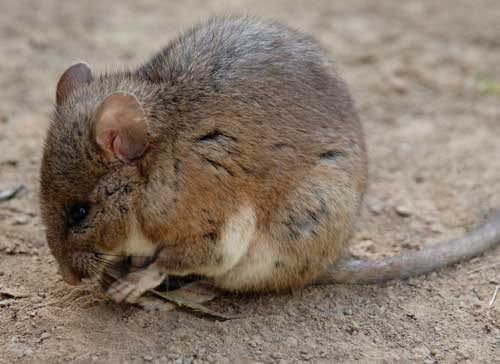 Local California Ecosystems
__________________ (CSS)
Typically low lying shrub species
Also called soft chaparral

Ranges form sea level to about 1800ft

Temperature rarely drops below ___________

Many aromatic species
Sages and Artemisia
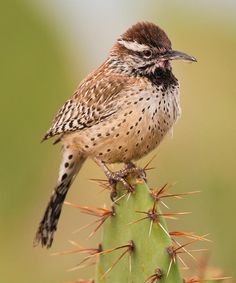 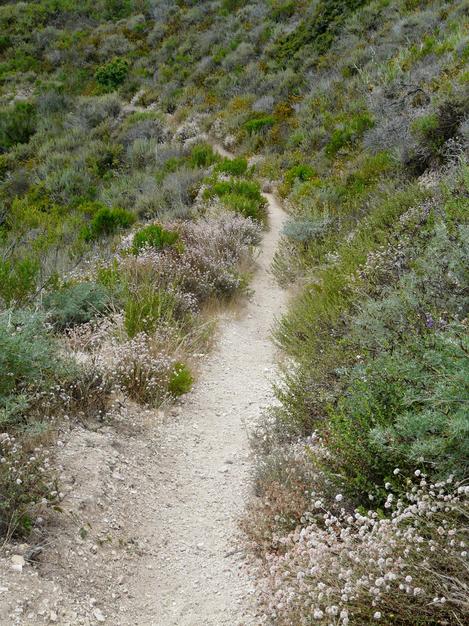 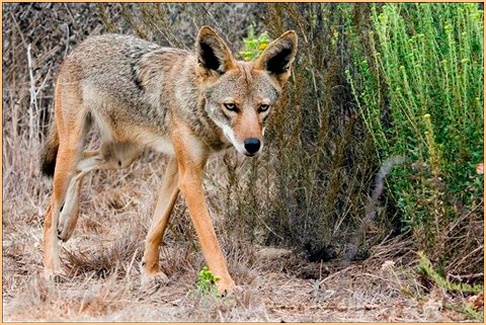 Biodiversity
Biological diversity or biodiversity: the variety of plants and animals, or other living things, in a particular area or region

Why is it important?
Extrinsic value:  The value to humans, ecosystem services
Provisioning services: we need it for food, medicine or industrial uses
Cultural services: we like the way it looks, spiritual value
Regulating services: decomposition and pest control
Habitat services: produces oxygen (photosynthesis), nutrient cycling

____________________: The worth of an entity independent from external circumstances or its value to human
Value to biodiversity
History of Mass Extinction Events
______ mass extinction events on earth
__________ are currently causing the sixth mass extinction event

Permian extinction event was the largest with a loss of 96% of all species 

Cretaceous extinction led to the loss of the ____________ 65 mya
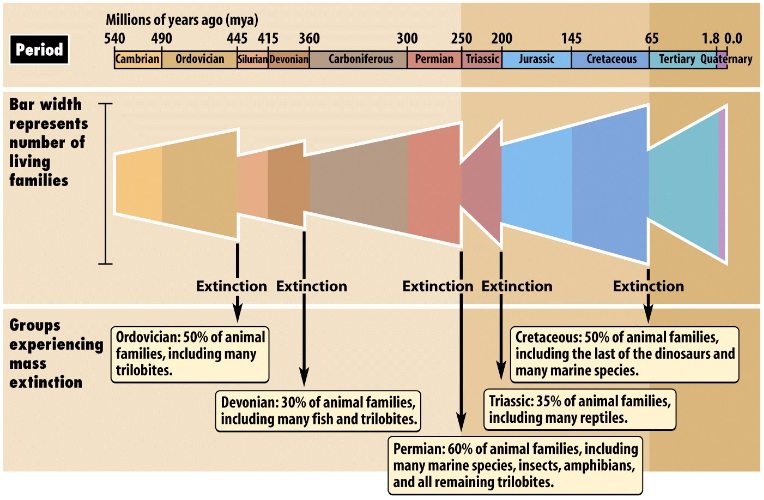 Loss of Biodiversity
Human caused mass extinction event
1,000 to 10,000 times greater than natural extinction rates
Six mass extinction since evolution of life
Worst since extinction of dinosaurs
_______________ under the greatest threat
1/3 at risk of extinction
_____________ species
Thin skin makes them susceptible to toxins
Live in both aquatic and terrestrial environments
___% of primates are endangered
Palm oil and orangutans
Most _________________ are threatened                                  or endangered
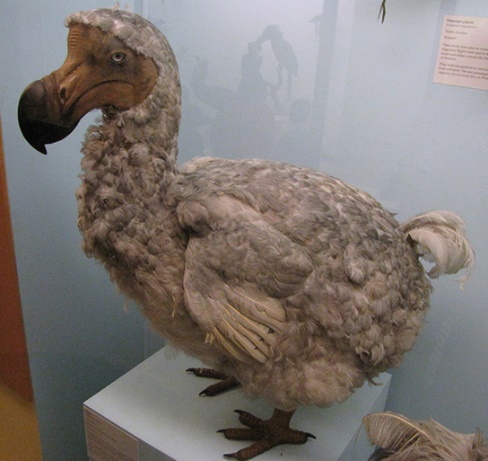 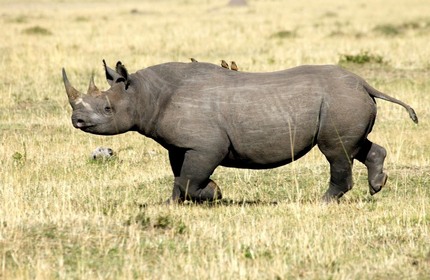 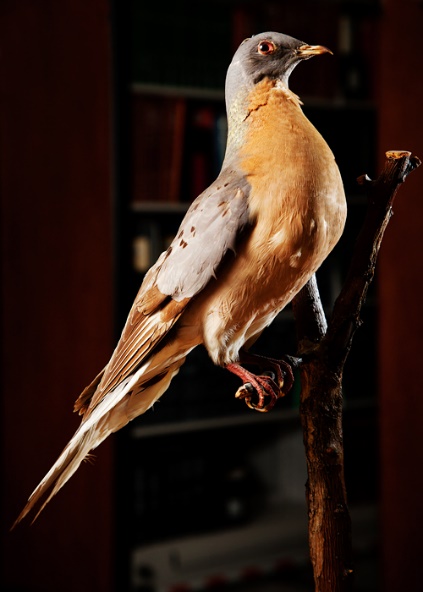 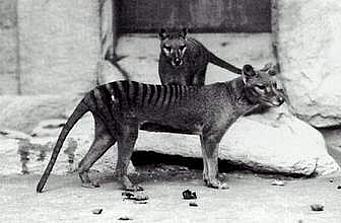 Biodiversity Hotspots
Requirements
At least 1500 endemic plant species
________: species found only in a distinct geographic area
___% loss of original habitat

35 areas around the world
Support nearly 60% of all plant and animal species
California Floristic Province
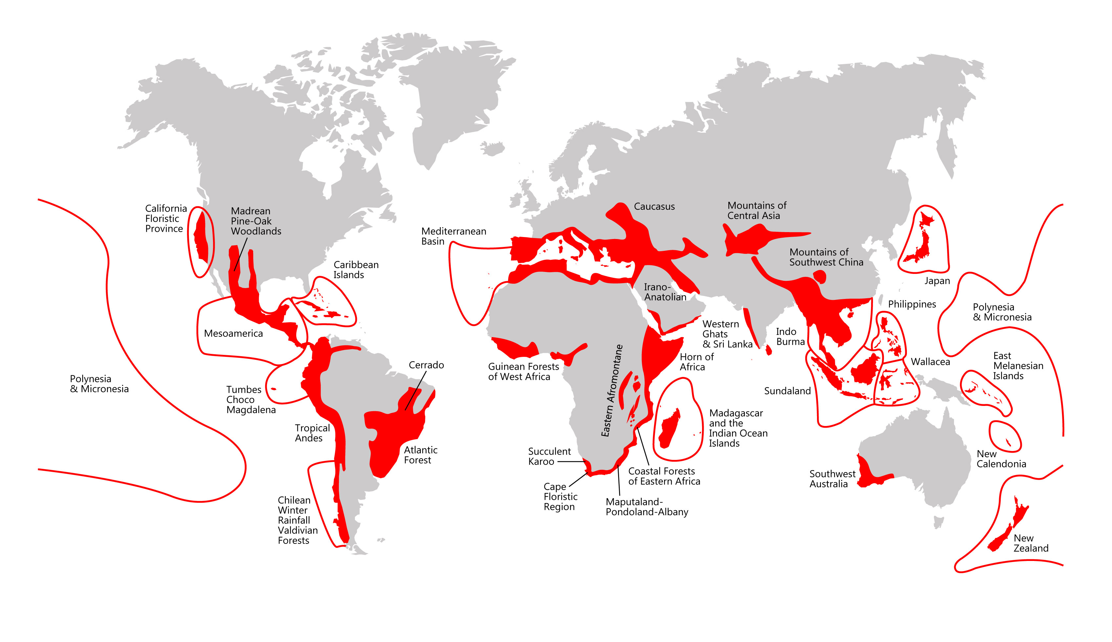 Human Impacts on Biodiversity
Habitat loss: the conversion or transformation of a natural area into wholly human occupied area of little or no use to wild species

__________ threat to biodiversity

Mostly caused by expansion                                                                   of agricultural land

___% of species listed                                                          as either threatened or endangered                                                               due to habitat loss
Palm tree plantations in Borneo
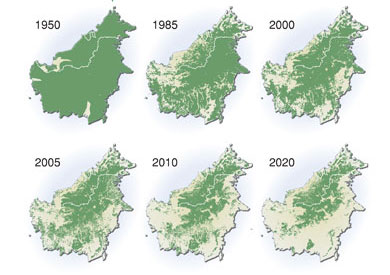 Human Impacts on Biodiversity
_______________: the clearing of forests and the conversion of the land for non-forests use
Slash and burn 

Causes:
48% due to subsistence farming
32% due to commercial agriculture
14% due to logging
5% used as wood for fuel

Consequences: 
Less oxygen
Less water
Land slides
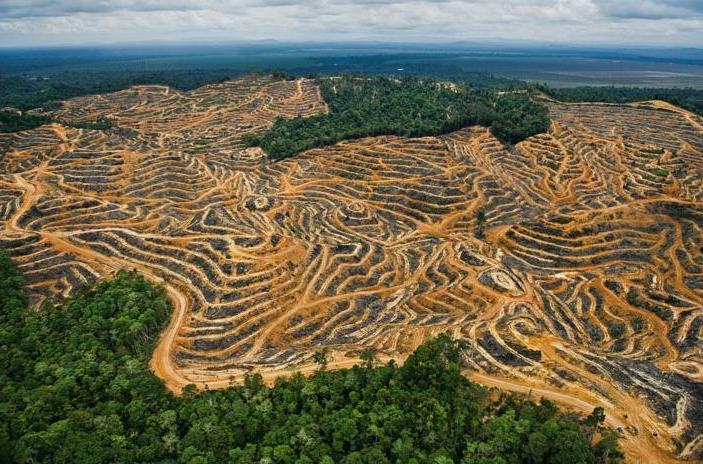 Human Impacts on Biodiversity
Habitat fragmentation: the disruption of extensive habitats into ___________________________
Smaller territories cannot sustain large carnivores

________________: expansion of urban environments 
Associated with habitat loss and fragmentation
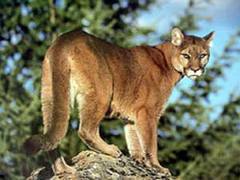 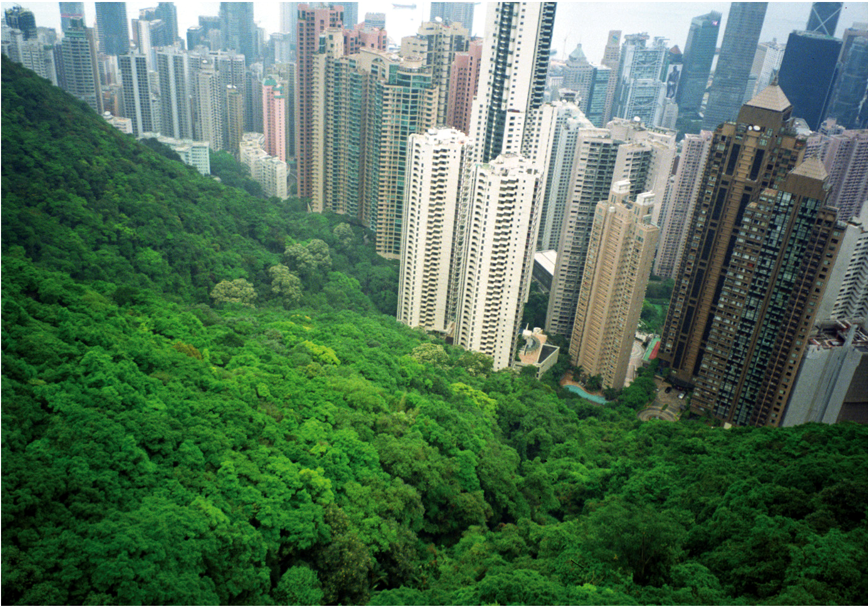 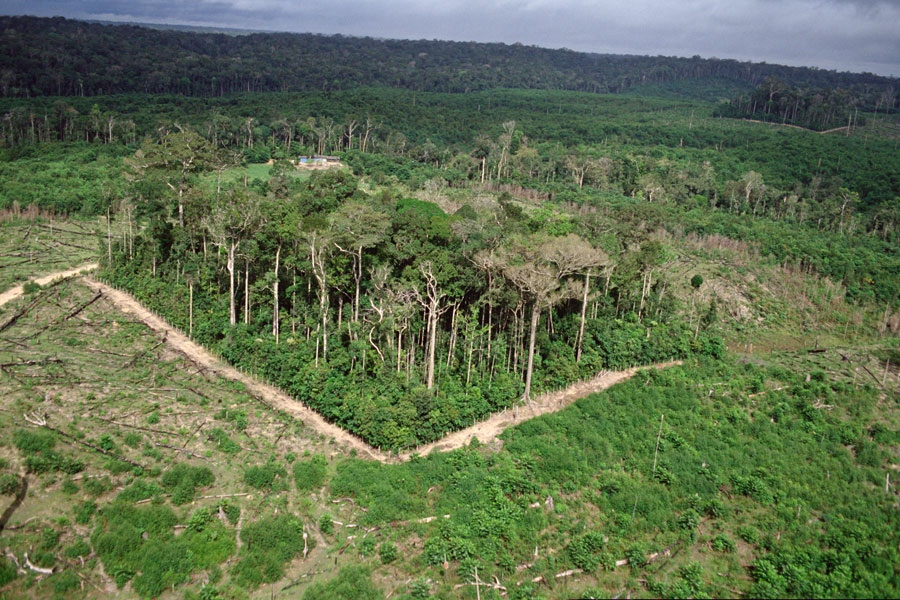 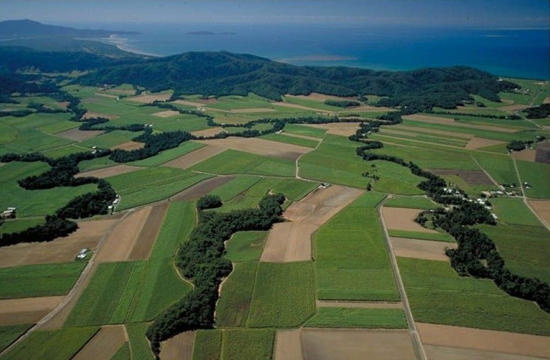 Human Impacts on Biodiversity
_______________: excessive richness of nutrients in a lake or other body of water, frequently due to runoff from the land, which causes a dense	growth of algae and bacteria resulting in the death of animal life from lack of oxygen.

__________: the depletion of oxygen in the water often resulting in dead zones
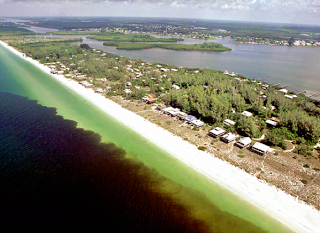 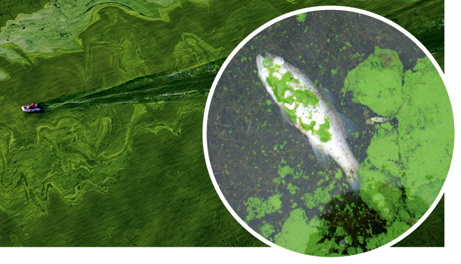 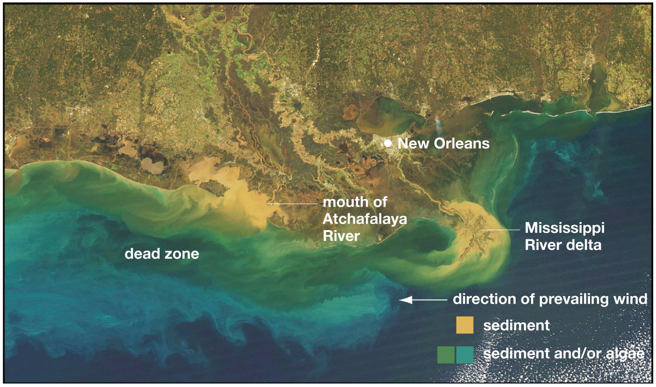 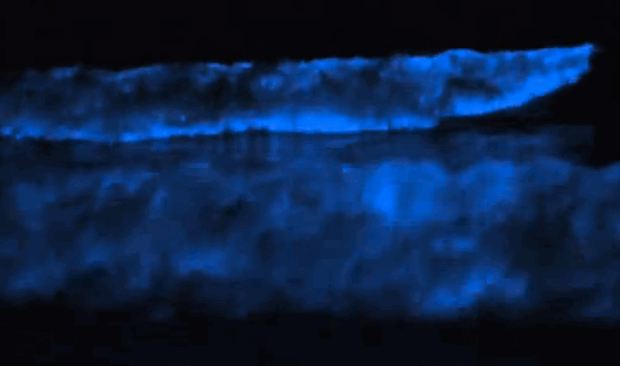 Human Impacts on Biodiversity
Overfishing: overexploitation of fish stocks in an ______________ manner
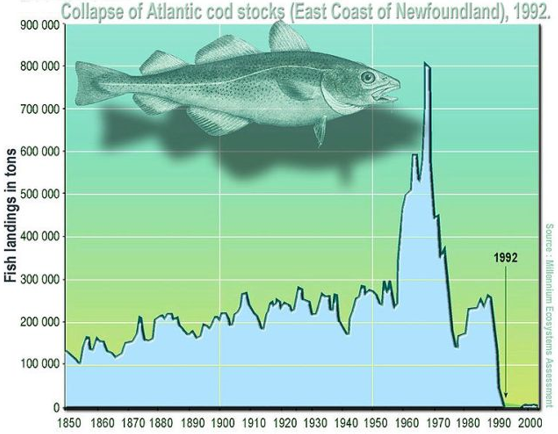 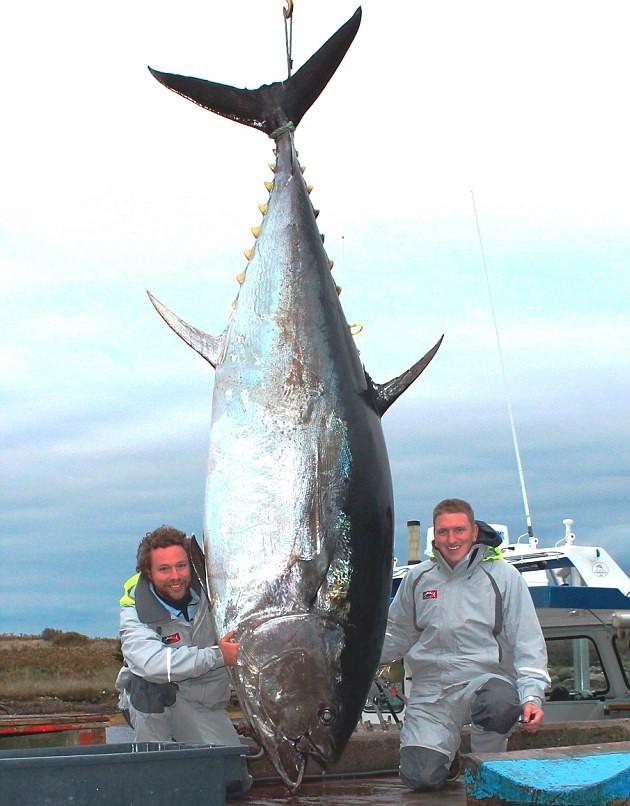 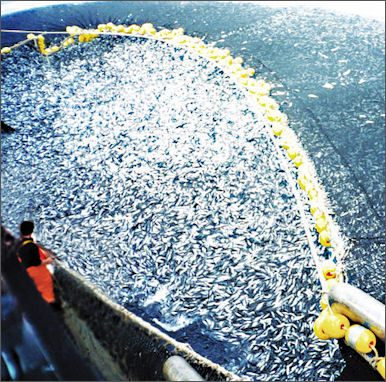 Human Impacts on Biodiversity
_____________: a fish or other species that is caught unintentionally
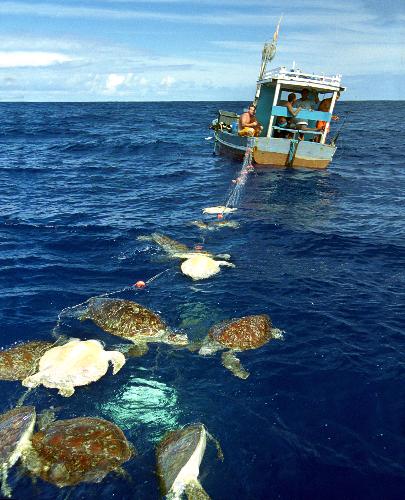 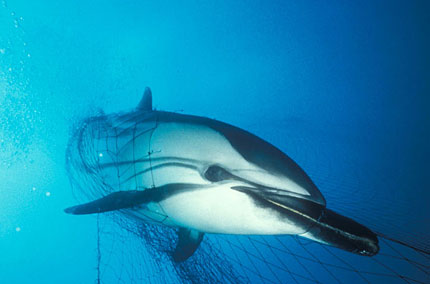 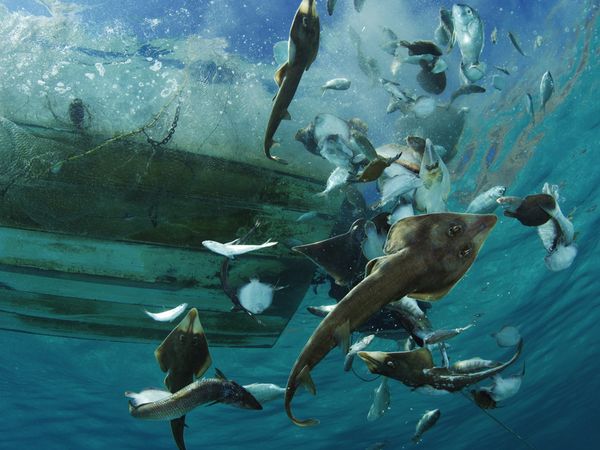 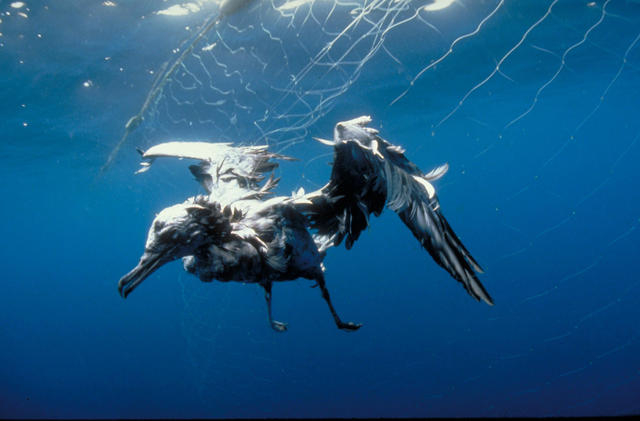 Aquaculture
Aquaculture: ________ of aquatic organisms including fish, molluscs, crabs and plants
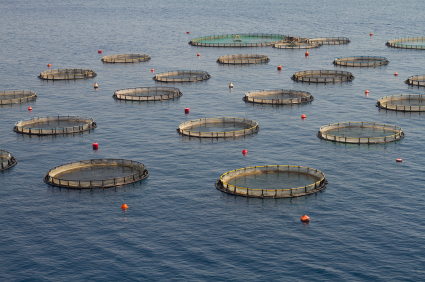 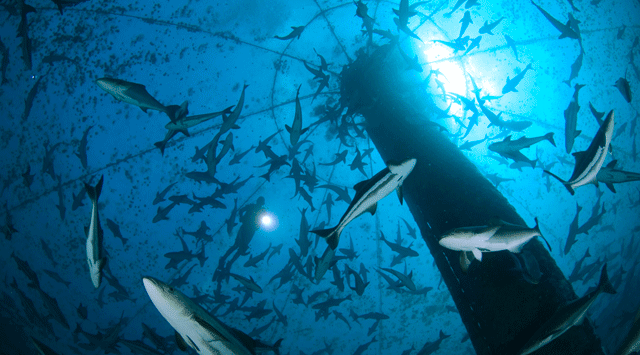 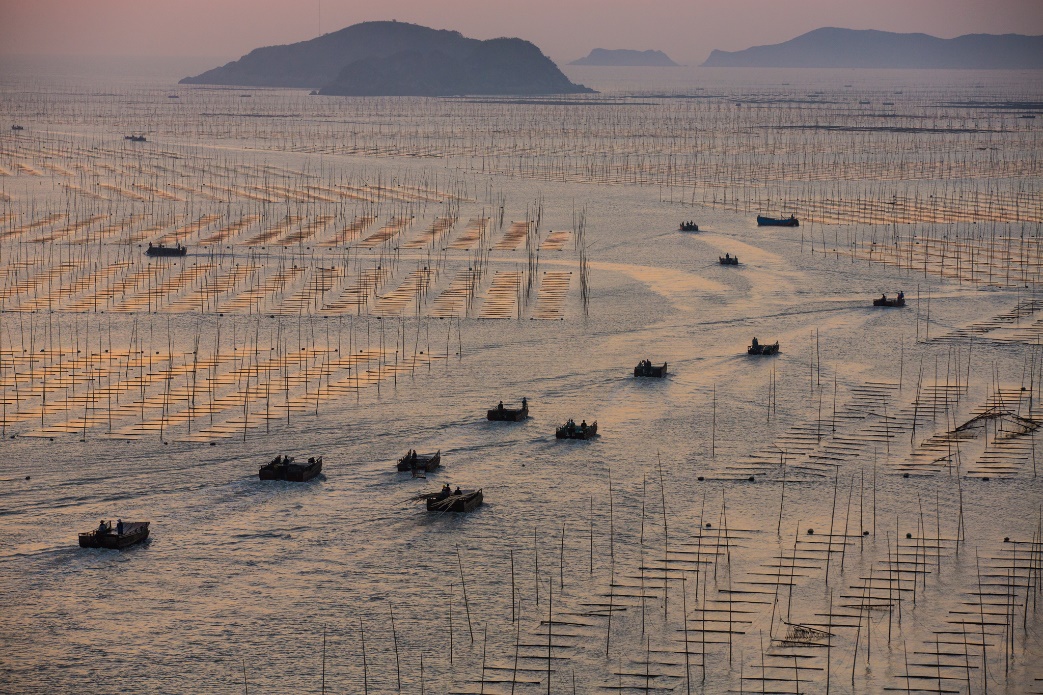 Human Impacts on Biodiversity
Hydroelectric dams alter natural water ways
Impede fish _______________
Fish ladders
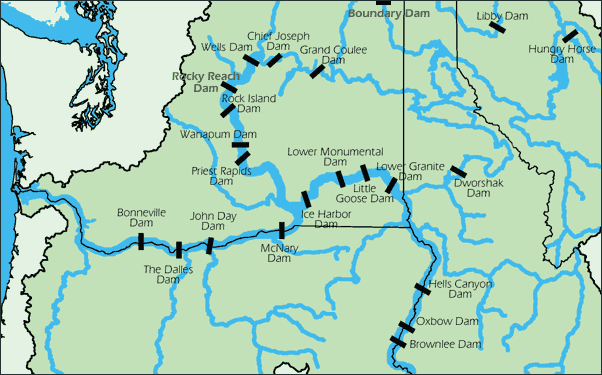 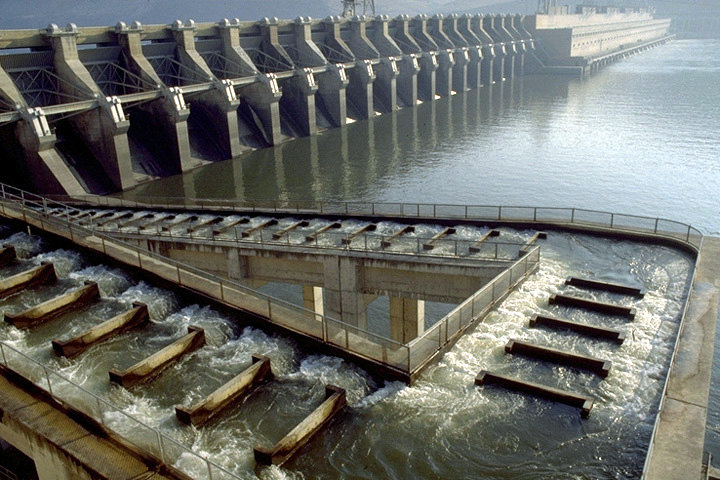 Human Impacts on Biodiversity
Climate change
___% of climate scientists agree that climate trends over the last century are extremely likely to be due to human activity (NASA, 2016)

Climate change predicted to cause widespread extinction, and migration, in plants and animals
Human Impacts on Biodiversity
_________ species: a species that is non-native to and ecosystem and has caused or is likely to cause economic or environmental harm

Characteristics of Successful Invasive Species
Fast growth
Rapid _______________
Tolerance to wide range of environmental conditions
High ________________
Lack of natural predators
Rapid evolution
Negative Impacts of Invasive species
Change an entire habitat
Asian chestnut blight fungus nearly wiped out chestnut forests in Eastern U.S.

Alter ecosystem dynamics
Asian carp in Mississippi river basin

Loss of __________________              (genetic extinction)
Hybridization between native and invasive species

Spread of disease
Asian tiger mosquito
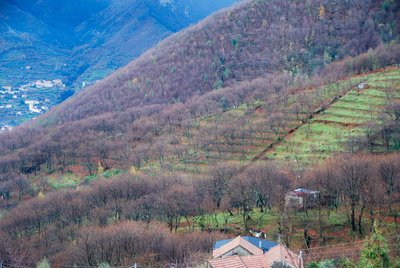 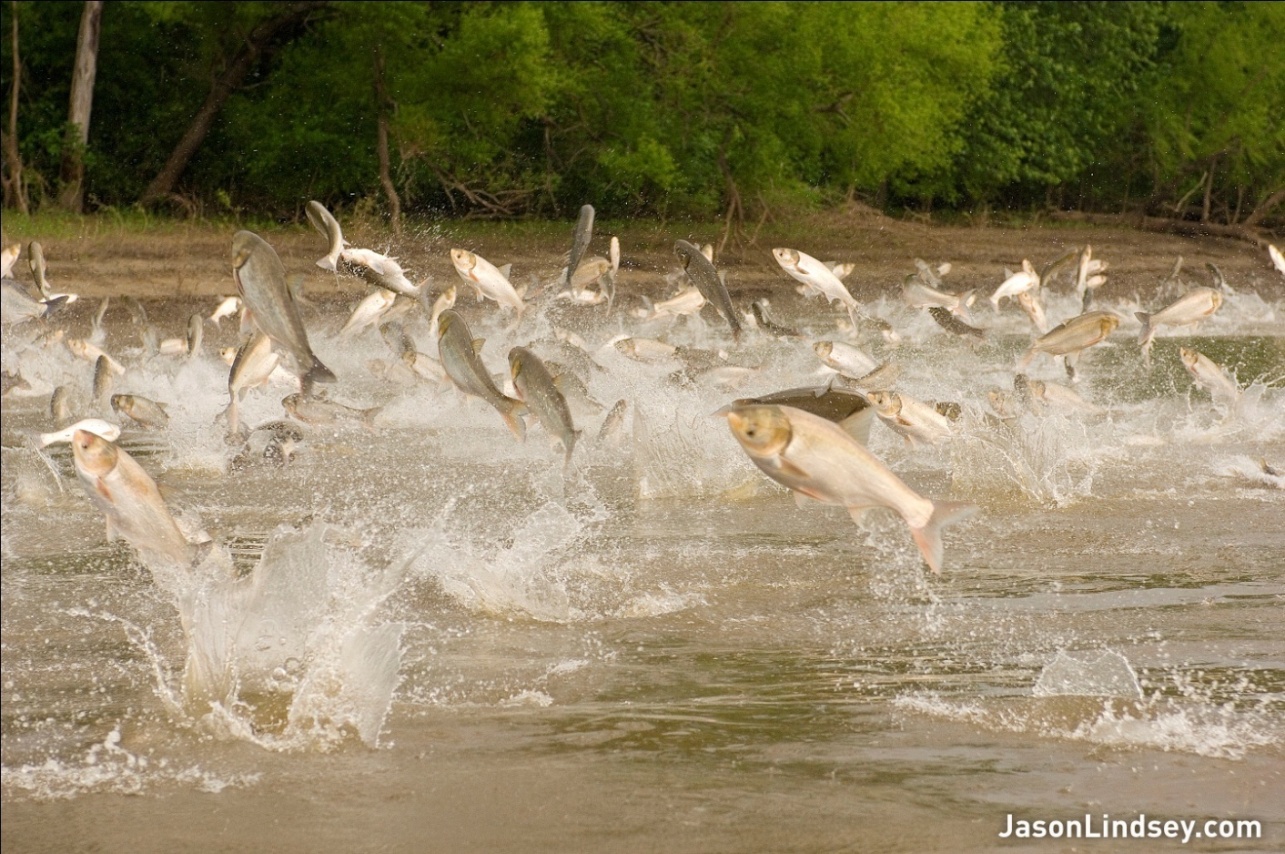 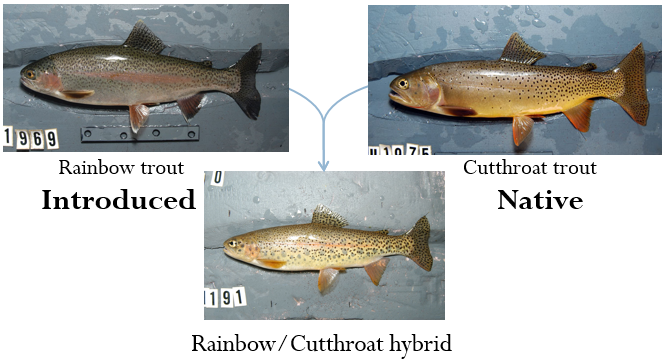 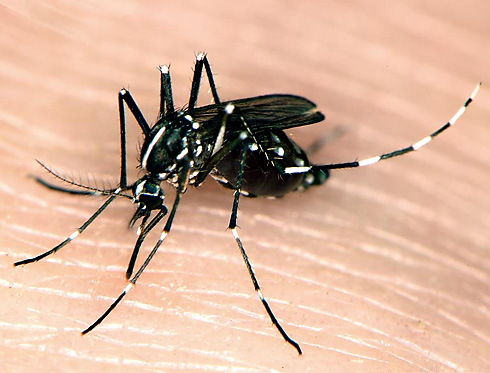 Invasive Species Introductions
Intentional introductions
Feral pigs, European starling

Unintentional introductions
Rats aboard ships, hitchhikers in cargo

___________________ 
Ornamental or crop plants that later escape 

Ballast water
Many small marine organisms

Pet trade and aquarium release
Lion fish, pythons
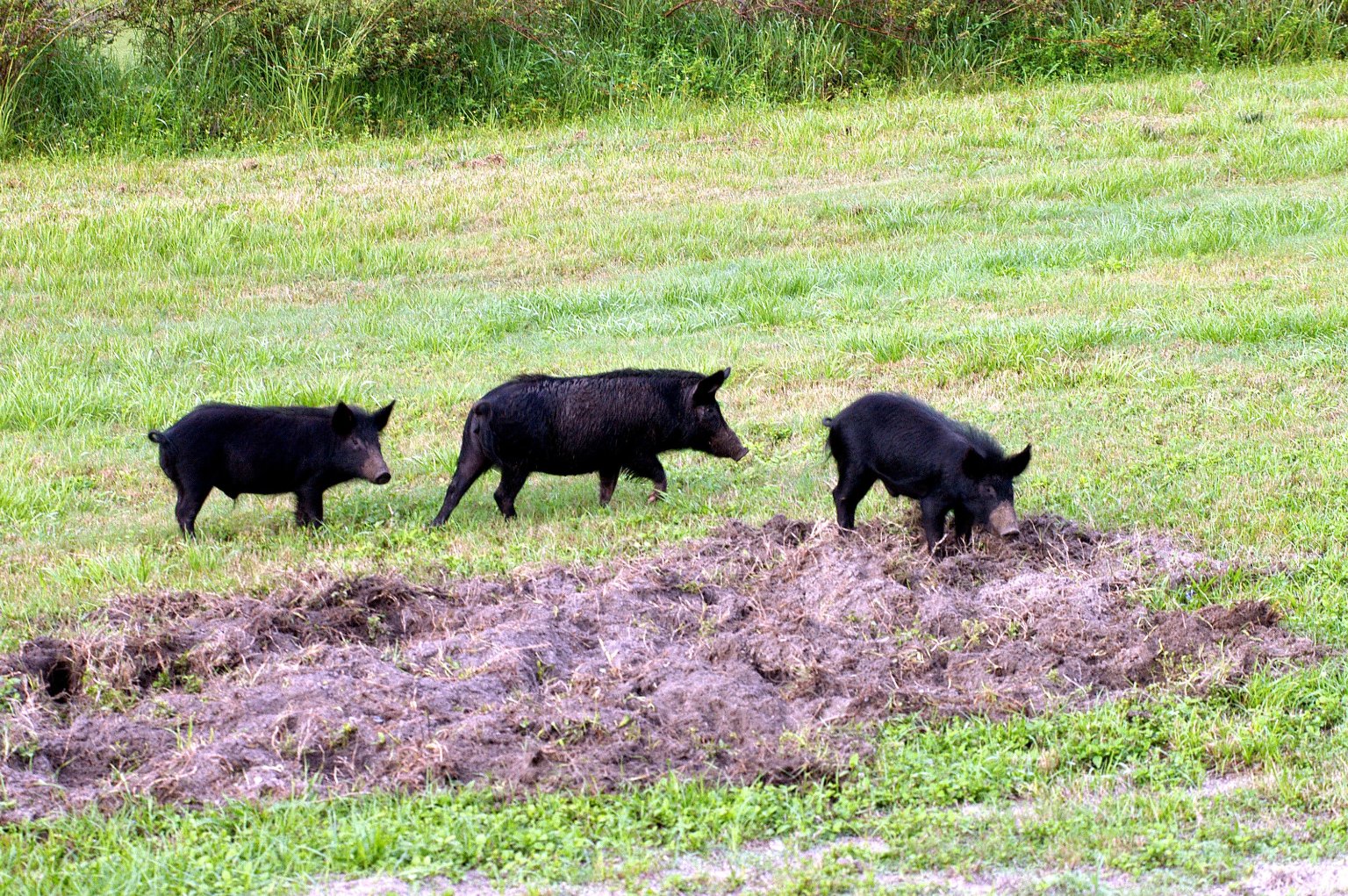 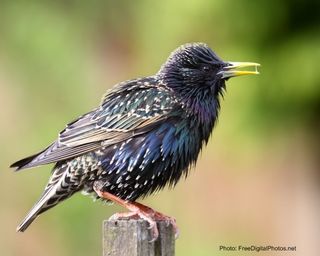 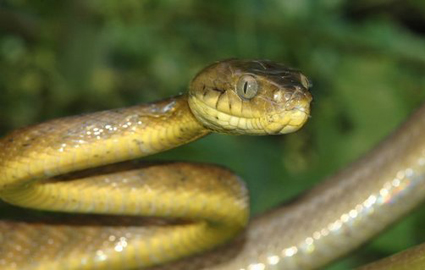 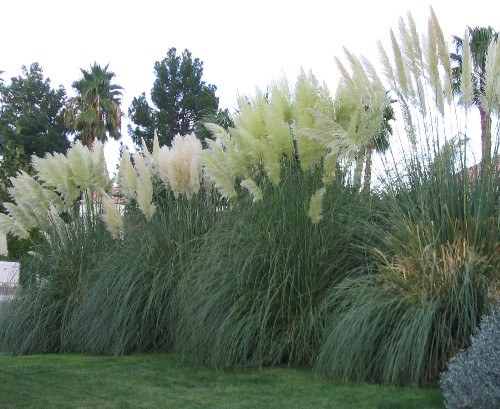 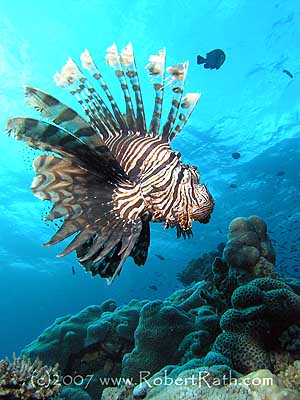 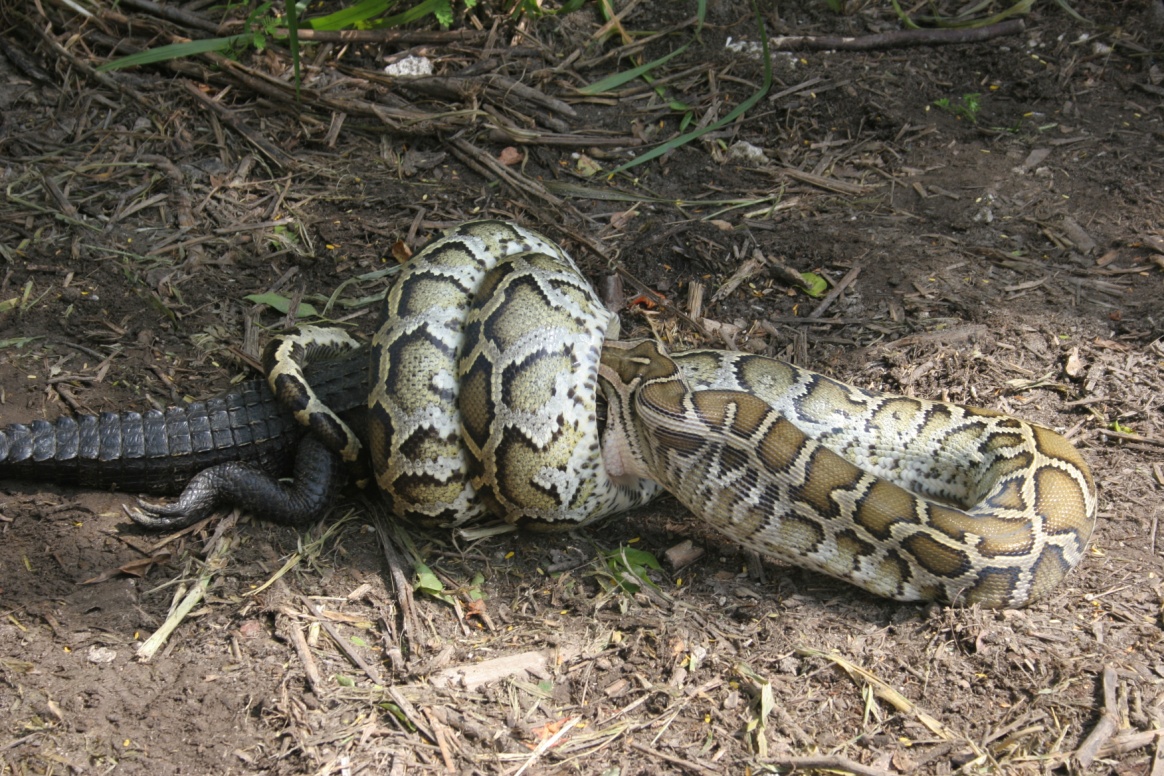 Negative Impacts of Invasive species
Zebra Mussel
Can produce 5 million eggs in 5 years
Dense growth blocks pipes and damage boats and other structures
Consume majority of                    plankton leading to a                      collapse of the food web
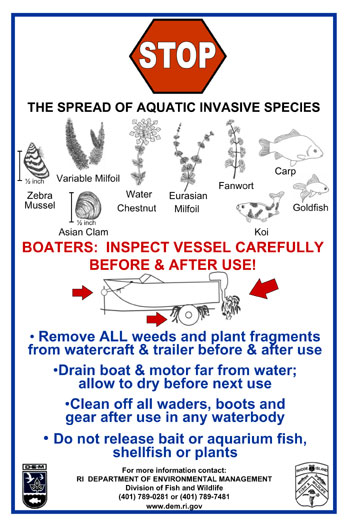 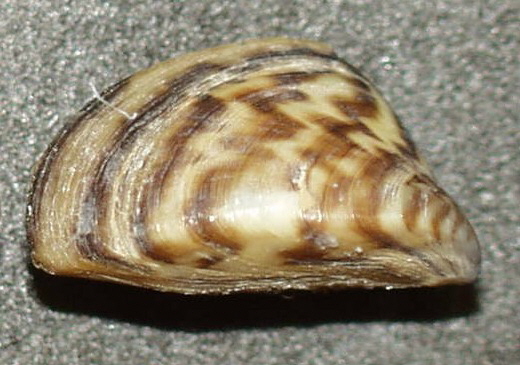 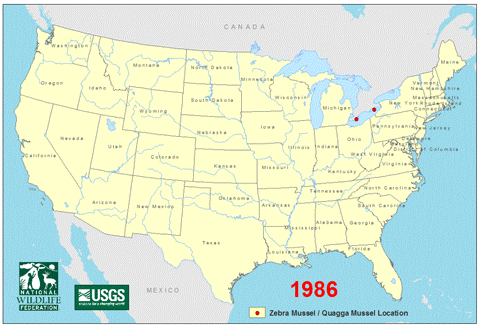 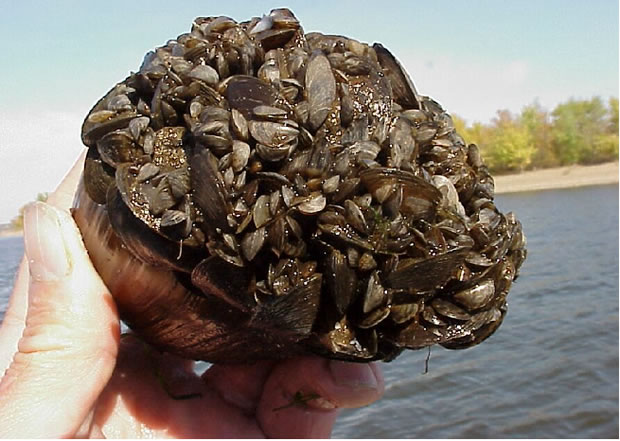 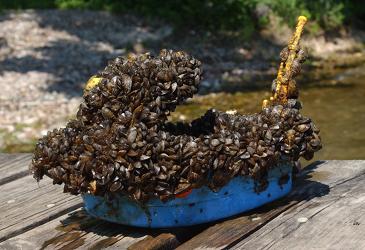 Negative Impacts of Invasive species
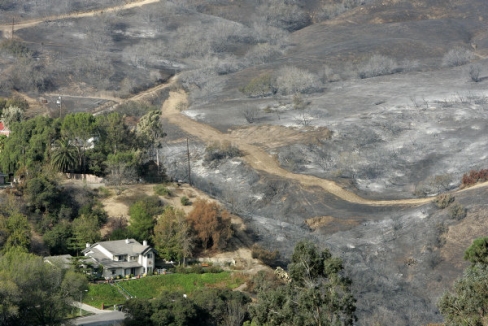 Black Mustard
Allelopathic chemical
Prevents germination of native plants
Converts native habitats to grasslands

Spreads quickly after _____
Dormant fire-stimulated seed banks
One week after 2008 complex fire
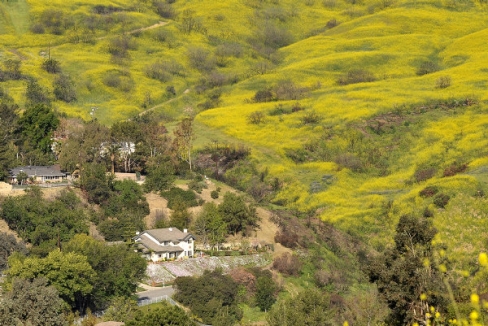 Five months after 2008 complex fire
Preservation of Species
Endangered Species Act of 1973: a U.S. environmental law designed to protect and recover imperiled species and the ecosystems upon which they depend
Governed by U.S. Fish and Wildlife Service (FWS) and the Commerce Department’s National Marine Fisheries Service (NMFS)
Species designated as either __________________________
Designates critical habitat
Develops a recovery plan
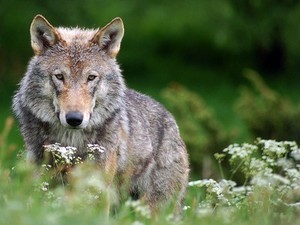 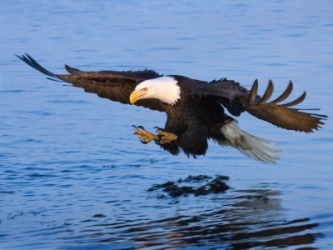 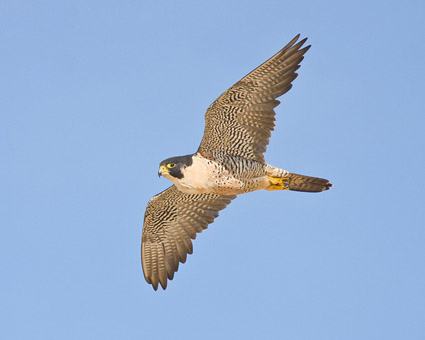 Preservation of Species
Captive breeding programs
Protection of species and their habitats
_____________
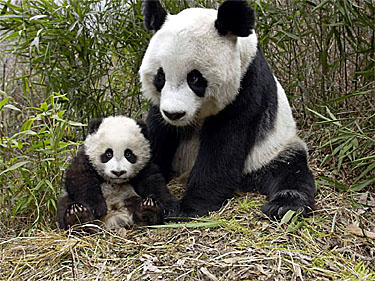 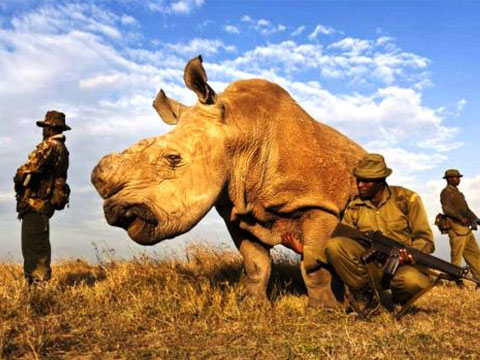 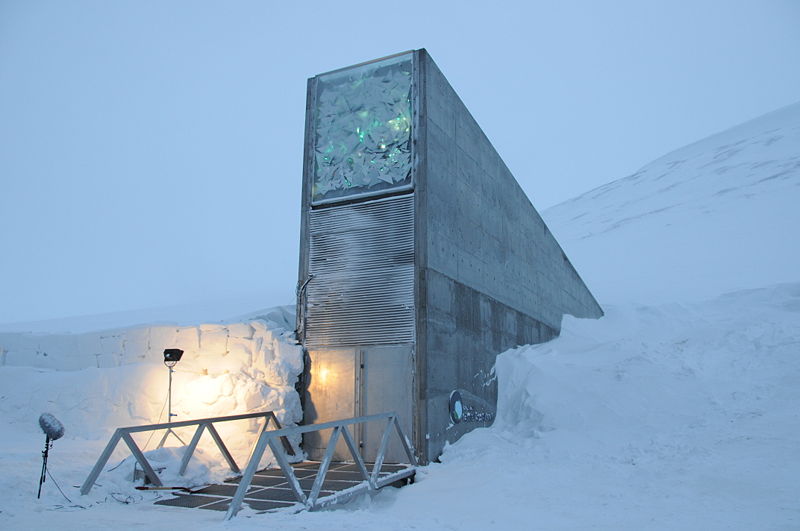 Preservation of Species
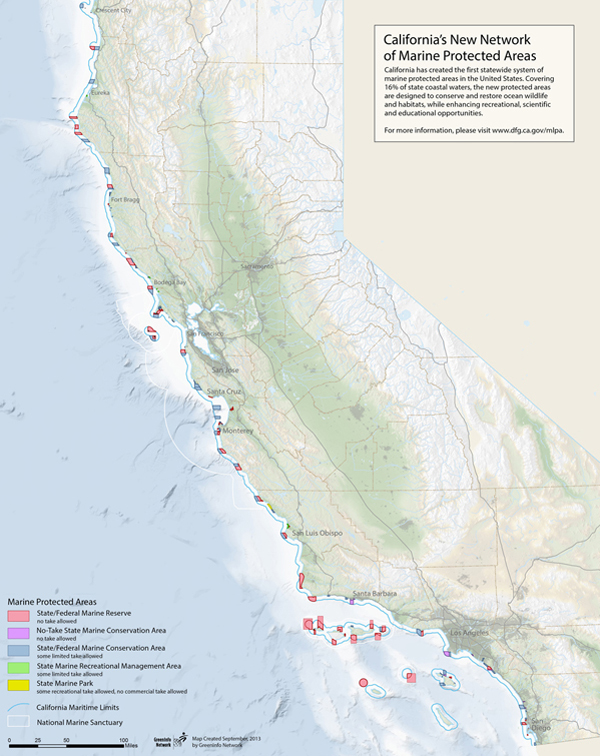 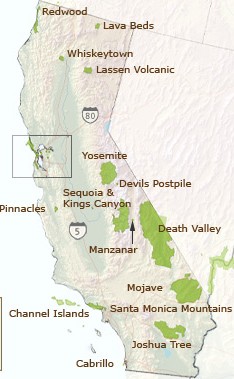 Protected Areas
Protection of critical habitat
National parks, preserves 
Marine protected areas
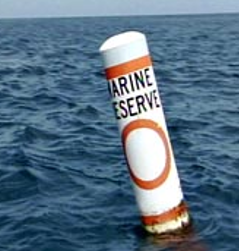 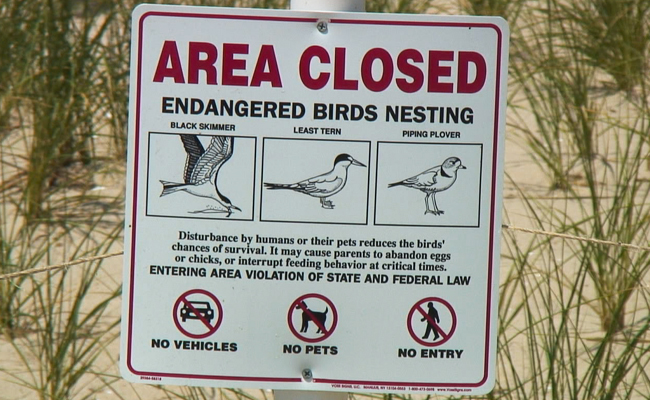 Check Your Understanding
True or False: Temperature and soil are the two most important factors in determining habitat and biome type

True or False: Southern California consists of primarily the chaparral biome

True of False: Humans are currently causing the sixth great mass extinction event on earth
Check Your Understanding
Which of the following best describes the reason for the global distribution of deserts around 30° N and S Latitude? 
		a. The rain shadow effect
		b. The tilt of the earth
		c. The concentration of the sun’s energy at 30°
		d. Hadley cells
		e. Plate tectonics
Check Your Understanding
Which of the following are not one of the ways that humans are trying to preserve species? 
		a. Seed banks
		b. Pet trade
		c. Captive breeding
		d. Protected habitats
	e. All of the above are ways that humans work    
                   preserve species
Check Your Understanding
What is an invasive species? What are the characteristics that make something a successful invader? Provide two ways that invasive species can be introduced to new environment.